Тема: Технология проектной деятельности
Подготовила учитель начальных классов
АНОО « Ломоносовский лицей» 
Сорока О.А
«Истинным и ценным является только то, что полезно людям, что даёт практический результат и направлено на благо всего общества. »



              


педагогики» и методов проектов
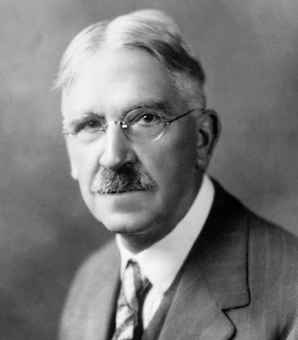 Основоположником метода проектов является
американский философ-идеалист   
 Джон Дьюи (1859-1952)
ЧТО ТАКОЕ 
ПРОЕКТНОЕ ОБУЧЕНИЕ?
Проектное Обучение  отличается от традиционного обучения по следующим признакам:
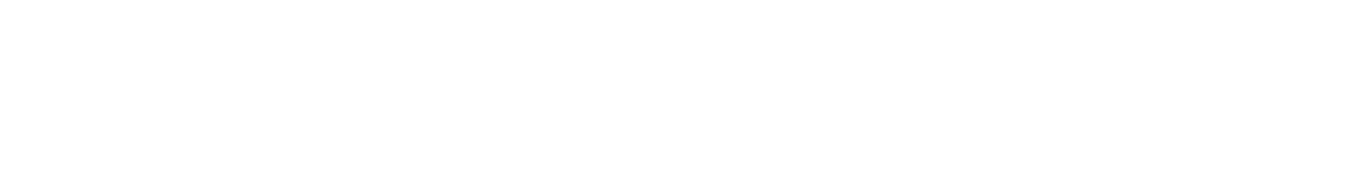 В проектной деятельности младших школьников выделятся следующие этапы:
мотивационный

планирующий

информационно-операционный

рефлексивно-оценочный
Что такое учебный проект?
Слово «проект»  толкуется в словарях 
как «план, замысел, текст или чертеж чего-либо, предваряющий его создание». 

«Проект — прототип, прообраз какого-либо объекта, вида деятельности и т.п., а проектирование превращается в процесс создания проекта».  

  Проект  в системе образования рассматривается как совместная учебно-познавательная, творческая или игровая деятельность учащихся, имеющая общую цель, согласованные методы, способы деятельности, направленная на достижение общего результата деятельности».
Среди учебных проектов можно выделить следующие типы:
Исследовательские 

Творческие 

Информационные 

Социально значимые
Типы учебных проектов по затратам времени:
Краткосрочные 

Среднесрочные 

Долгосрочные
Виды презентаций проектов:
Деловая игра         
 Демонстрация видеофильма
Научная конференция
Научный доклад
Путешествие
Ролевая игра
Соревнование
Спектакль
Экскурсия
К организации проекта предъявляются следующие требования:

Инициатива учащегося при разработке проекта.
Значимость проекта для ближайшего и опосредованного окружения учащихся. 
 Исследовательский характер работы.
 Педагогическая значимость проекта. 
 Предварительное планирование, конструирование проекта, но в то же время гибкость и возможность изменения в ходе выполнения.
 Реалистичность проекта, ориентирование на имеющиеся у школы и родителей ресурсы.
 Личностное отношение участников к поставленной в проекте проблеме.
Плюсы проектной деятельности :
навыки самообразования и самоконтроля;

моделируется реальная технологическая цепочка: задача-результат;

навыки групповой деятельности;

индивидуальный подход;

интерес к познавательной деятельности
Литература
1.Поливанова К.Н. Проектная деятельность школьников: пособие для учителя. / М.: Просвещение, 2011. – 192 с. – (Работаем по новым стандартам).

2.Электронный учебник по курсу «Проектная деятельность как... bg-prestige.narod.ru›proekt/